A Inteligência Emocional de uma Equipa:Compreendendo e desenvolvendo os comportamentos de sucessoMarcia Hughes e James B. Terrel, 2009
Unidade Curricular:  Gestão de Equipas
Docente: Sofia Bento
Discentes: Beatriz Portas, Cláudia Portas, Tânia Lopes
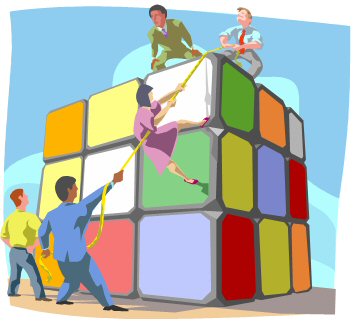 Índice
Introdução à obra

Conceptualização

As 7 Capacidades da IES de uma equipa 
Aplicação das 7 capacidades da IES na turma

Resultados e Liderança emocionalmente inteligente

Aplicação de estudos de caso: desafio à turma
Por que é importante falar em IES?
Organizações: crescente número de equipas de trabalho

Equipas: contexto social com significantes interacções emocionais

Organizações que não investem 
em IES: risco de obsolescência

Sucesso organizacional
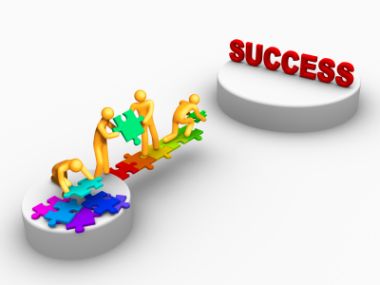 Conceitos-Chave
Inteligência emocional e Social
Reconhecer e gerir as suas próprias emoções

Reconhecer e responder as emoções dos 
outros

Liderar a mudança e adaptar-se

Equipas inovadoras, lucrativas e sustentáveis
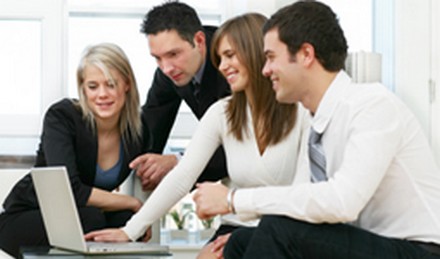 Conceitos- Chave
Inteligência colaborativa- capacidade de colaborar com a equipa
Cada membro executa uma determinada tarefa
Requer lealdade e confiança
Maior compromisso e envolvimento

Literacia emocional
Ler uns aos outros, o grupo como um todo e o contexto

Equipa
Objectivo, produtividade, número e longevidade
Uma equipa com IES desenvolvida
Vídeo Anatomia de Grey
http://www.youtube.com/watch?v=OpntMGppfwg
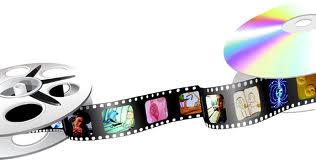 Questões
O que caracteriza uma equipa com IES? 

Quais são os benefícios para a organização?
Uma equipa com IES desenvolvida
O que se espera?
Preparação;
Coordenação harmoniosa;
Resposta à mudança.
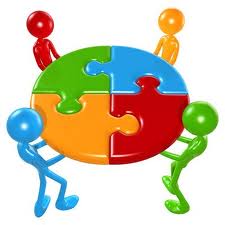 Emoções
Conduzem as escolhas humanas e inspiram o comportamento
Indicam como nos sentimos em relação a algo e orientam a acção:

Ir ao encontro de: associado ao prazer

Afastarmo-nos de: associado a dor

Ir contra: associado a uma ameaça ou obstáculo

Parar: não adoptar nenhuma direcção
As Sete Capacidades da IES de uma Equipa
Identidade da Equipa
Motivação
Consciência Emocional
Comunicação
Tolerância ao Stress
Resolução de Conflitos
Atitude Positiva
1. Identidade da Equipa
Identificação dos membros com a equipa;

Equipa como uma unidade distinta com personalidade própria.
Identidade da Equipa
Sete Componentes da equipa: quando interligados garantem uma forte identidade
Identidade da Equipa
Benefícios
Cria energia
Comunicação e participação
Facilita o significado
Lealdade, confiança e coesão
Desvantagens

“Lealdade cega”
Resistência a mudança
Ciúmes e outros sentimentos negativos.
2. Motivação
Estado interno: execução da acção;

Compromisso com a equipa: mobilização de recursos básicos.

Motivação sustentável:
Recompensas internas;
Reconhecimento e financeiras;
Recompensas externas.
Motivação
Motivação
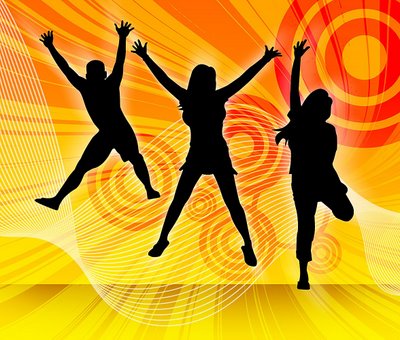 Como motivar a equipa?

Atitude de motivação
Linguagem adequada
Descrições recentes
Participação e voz activa
Benefícios e constrangimentos

A vida como resultado directo da motivação

Excesso de motivação: stress, fracasso, bloqueio
3. Consciência Emocional
Enfrentando desafios emocionais. Como? As emoções são boa fonte de informação:

Compreender as emoções melhora o desempenho

As equipas aprendem através da compreensão de comportamentos que condicionam respostas emocionais

A inteligência colaborativa engloba a comunicação não-verbal
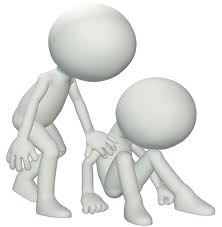 Os Seis Componentes da Consciência Emocional das Equipas

Consciência emocional é compreendermos como nos sentimos e porquê e conseguir transmiti-lo aos outros.
E para fazer isso numa equipa?
1. Explorar e usar informação que é fornecida pelo estado emocional de dado     elemento da equipa de modo a equilibrar os interesses concorrentes;
2. Conforto em relação às emoções;
3. Consciência de uma grande variedade de comportamentos emocionais;
4. Discernir os vários graus de emoção;
5. Objectividade;
6. Respostas agradáveis.
O que é que nos torna emocionalmente conscientes? 
É um processo cíclico de sete passos: 

Senso de emoção (sentimento)
Consciência do sentimento
Identificar mais factos
Aceitação do sentimento
Reflicta sobre a razão pela qual a emoção está a surgir nesse momento
Aja – partilhe as suas emoções e tome, se necessário, a atitude adequada
Reflicta sobre a utilidade da resposta e sobre que lições gostaria de guardar
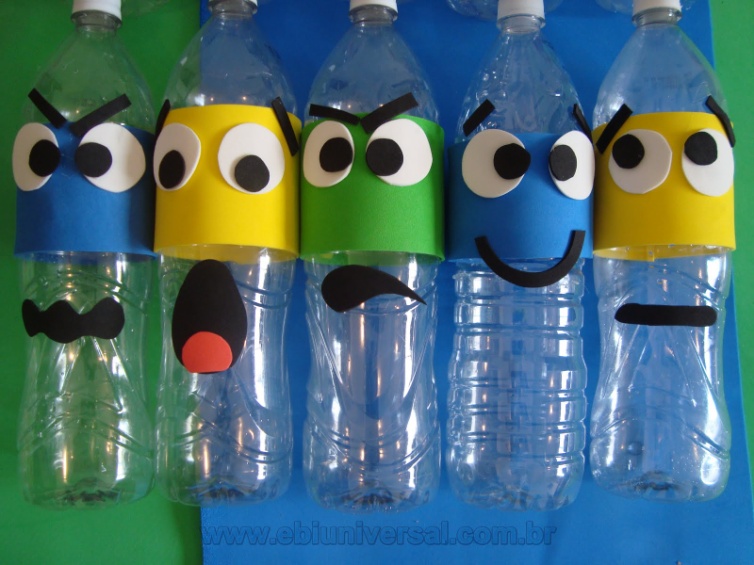 4. Comunicação
A comunicação é o sangue vital à vida do trabalho em equipa
É o que as pessoas fazem para se ligarem com os outros para assim poderem suprir as necessidades e desejos que fazem com que as suas vidas melhorem. 
Os seis componentes da comunicação em equipa
Remetente;
Receptor;
Mensagem;
Significado – conteúdo verbal da mensagem; 
Sentimento; 
Técnica (respeito, disponibilidade para escutar, liderança, feedback adequado, assistência, reflexão)
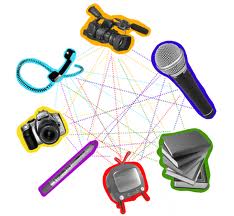 A aplicação habilidosa destes componentes capacita o receptor a receber e a compreender o significado da mensagem.
Quatro condições para uma comunicação eficaz 
1. Objectivo 
Porquê que as pessoas comunicam? Necessidade de informação na resolução de problemas 
Informação pouco exacta e precisa: engano ou necessidade de adquirir vantagem pessoal
Qualidade da informação enviada: depende o bem-estar do remetente
2. Forma 
 Engloba a compreensão verbal (7%) e não-verbal (93%) da informação. 
 É muito mais difícil comunicar de uma forma eficaz com membros de equipas dispersos pelo mundo.
Quatro condições para uma comunicação eficaz 

3. Conteúdo
Dois tipos de conteúdo que formam a expressão-significado e sentimento. 
A forma como se usa o tom da voz, os gestos, a postura, a expressão facial antes e depois de proferir dada informação transmite energia emocional que acrescenta sentimento à comunicação.
Requer sincronização entre o comportamento verbal e o não-verbal.
Quatro condições para uma comunicação eficaz
4. Função 
O quarto aspecto da comunicação IES em equipa tem que ver com a função da comunicação no processo. Para que as equipas trabalhem para aumentar a IES da sua comunicação existem dois papéis a ser abordados: remetente e receptor. 
Responsabilidades do remetente: 
 Deve agir respeitosamente: familiaridade, segurança. 
 Atenção ao volume, postura, intensidade e ritmo do discurso com o do receptor. 
Responsabilidades do receptor: 
 Escutar atentamente, respeitosamente, concentrar-se na mensagem. 
Dar feedback
5. Tolerância ao Stress
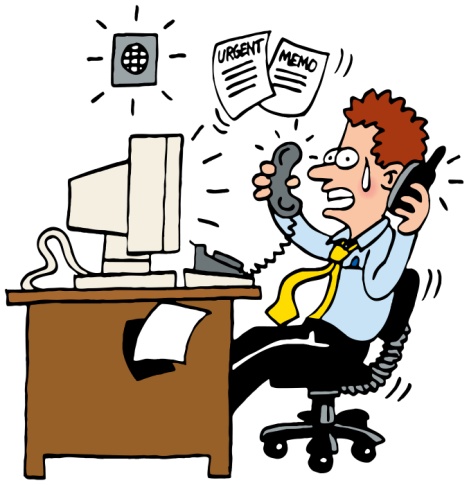 Sete componentes da tolerância ao stress para equipas:
1. Consciência ambiental: consciência clara do seu ambiente físico e social dir-nos-á do que nos devemos aproximar e afastar

2. Assertividade: partilhá-lo dando feedback emocional à sua equipa

3. Auto-apreciação: aceitação de nós próprios exactamente como somos;  mudar o que ache que pode melhorar e, para tal, deve sentir que é valorizado e amparados pela equipa
5. Tolerância ao Stress
4. Bem-estar: o stress coloca a saúde e bem-estar em risco

5. Humor: o riso estimula a produção de endorfinas, responsáveis pelo bem-estar o que pode diminuir o stress

6. Flexibilidade: conseguir vergar sem quebrar é essencial para que as equipas saibam gerir o stress diário

7. Humildade: entender que há coisas que um membro não consegue fazer sem a sua equipa e que, mesmo em equipa, algumas vezes falharão
Tolerância ao Stress
Benefícios da gestão de stress para a equipa

 Capacidade de evitar a autodestruição resultante de  erros internos e situações de  pressão

 Possibilidade de substituição: as pessoas conhecem-se
É um desafio que envolve a discordância baseada em diferentes perspectivas, valores e prioridades que ganha energia suficiente para perturbar o sistema. A resolução de conflitos é o processo empregue por indivíduos e equipas que enfrentam o desafio para resolver o assunto. 




O conflito é sempre uma oportunidade
Bom funcionamento da equipa: valores claramente articulados e adoptar decisões éticas
Capacidade de resolução de conflitos: tratar do conflito de forma aberta e construtiva. 
Criticar o trabalho e não a pessoa: sugestões específicas para o aperfeiçoamento.
6. Resolução de Conflitos
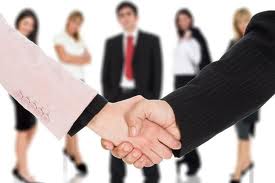 Nove Componentes da Resolução de Conflitos nas Equipas 

Paciência; 
Perspectiva
Intenção e atenção
Comunicação colaborativa
Empatia: demonstrar interesse, preocupação e respeito
Assertividade
Escolha um estilo de resolução de conflitos: evitar, acomodar, comprometer, competir ou colaborar;
Humor
Gratidão: reconhecer e celebrar as dádivas que têm recebido como equipa
Felicidade – capacidade de o indivíduo se sentir satisfeito de forma imediata;

Optimismo – expectativas em relação aos resultados futuros. É o fulcro que equilibra a satisfação em relação ao presente e a convicção de que resultados positivos irão surgir (Ex: Equipa de vendedores).

Martin Seligman, Identificou três aspectos que afectam de forma directa o optimismo de um indivíduo: 
Nível de permanência;
Perseverança;
Personalização.
7. Atitude Positiva
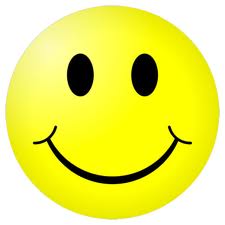 Os Sete Componentes da Atitude Positiva
Convicção Positiva Elevada;


Disposição para Trabalhar Elevada

As atitudes positivas apoiam a criação e ampliação de ideias, conduzindo a decisões mais eficazes, revelando-se um activo bastante importante para um Equipa.
1. Atitude  de Prontidão Positiva
Os Sete Componentes da Atitude Positiva
2. Esperança
Comportamento transformador e contagioso (Emily Dickinson)

3. Curiosidade
Constrói um sentido de possibilidade e cria novas oportunidades

4. Visão a longo prazo
Promovida pelo optimismo: olhar para o futuro com expectativas positivas.
Essencial para lidar com os desafios e manter a criatividade
Os Sete Componentes da Atitude Positiva
5. Atitude de Abundância
Visualização de oportunidades: existência de necessidades supridas

6. Brincadeira
Divertimento entre a equipa durante o trabalho
Aumenta a criatividade; maior resposta a desafios, diminui os níveis de stresse
7. Prazer
Complementar com a atitude positiva
Equipa mais entusiástica e motivada.
Benefícios e Desvantagens da Atitude Positiva
Benefícios
Desvantagens
Desenvolvimento dos pontos fortes da Equipa;
Inteligência Social;
Fácil compreensão da estratégia da Equipa;
Trabalho em Equipa mais eficaz e motivante.
Possibilidade de trabalhar em excesso;
Sobrecarga de trabalho;
Conflito entre trabalho e família.
A aplicação das 7 Capacidades de IES na turma
Os Resultados Obtidos pelas Equipas com IES
As capacidades de IES:  

Capacidade de Reacção;
Maior Produtividade;
Comunicação Mais Eficaz.

As competências IES são as que o membro da Equipa beneficia por as desenvolver tanto ao nível pessoal como ao nível de Equipa. Eventos como Team-Building ou lazer podem desenvolver relacionamentos de Equipa mais saudáveis e sólidos. 

Testar a Realidade é uma forma de pesquisa que oferece maneiras poderosas para que um indivíduo se torne num jogador de equipa eficaz. Esta prática confirmará o nível de enquadramento entre o indivíduo e a realidade objectiva da Equipa.
Liderando a Equipa Emocionalmente Inteligente
Liderança emocionalmente inteligente permite a excelência organizacional 

 Distinção entre o bom e o excelente: utilização de competências emocionais e sociais

 O líder por posição ou por influência  pode estabelecer normas de comportamento positivas no que se refere à forma como a Equipa gere as emoções  e os relacionamentos.
Características do Líder
O líder revela-se uma factor determinante, devendo ser: 
autêntico;
colaborativo – capacidade de gestão das suas emoções e as dos outros, gestão de conflitos eficazmente; 
com elevado nível de Inteligência Emocional e Social;
corajoso – gestão com integridade de conversas e assuntos mais delicados, efectuar correcções, permanecer na estratégia;
transparente - intelectualmente honesto e receptivo, para que a sua Equipa o possa perceber,  emocionalmente consciente e partilhar a informação. 

As equipas com inteligência emocional têm padrões ainda mais elevados de autenticidade e são mais assertivas ao comunicarem com os seus líderes.
Valores e Ética
A honestidade está no centro de toda a equipa de trabalho eficaz e da produtividade sustentável. A equipa trabalhará em elevada produtividade se trabalhar em conjunto, a experiência do desempenho eficaz é altamente motivadora, o que só é possível se os elementos da equipa confiarem uns nos outros.
Honestidade
Muitas vezes, é o respeito pelos colegas que assegura a honestidade. O respeito é o cuidado que temos uns para com os outros, a coragem para sermos receptivos e sensíveis em relação às necessidades dos outros, a honestidade para dizer a verdade acerca do que se pensa ou sente e a paciência para, quando alguém não aguenta ou erra, a Equipa manter a sua sabedoria.
Respeito
A compensação justa é no fundo uma extensão do respeito e da honestidade, sendo muitas vezes o valor que mais relevância tem. Os membros eficazes de uma equipa estão orientados para alcançarem os seus objectivos pessoais e organizacionais.
Compensação Justa
Resultados
Consciência Emocional
Motivação
Comunicação
Confiança
Empatia
Identidade de Equipa
Resolução de Conflitos
Lealdade
Melhores Decisões
Tolerância ao Stress
Espírito Positivo
Bem Estar Emocional e Social para a Equipa
É reflectido na rede de fortes e confiáveis relacionamentos que suportam a vida pessoal e profissional do indivíduo.

O bem estar emocional e social exige que a equipa tenha, estratégias para gestão de stress, resiliência comum.
Aplicação de estudos de casoDesafio à turma!